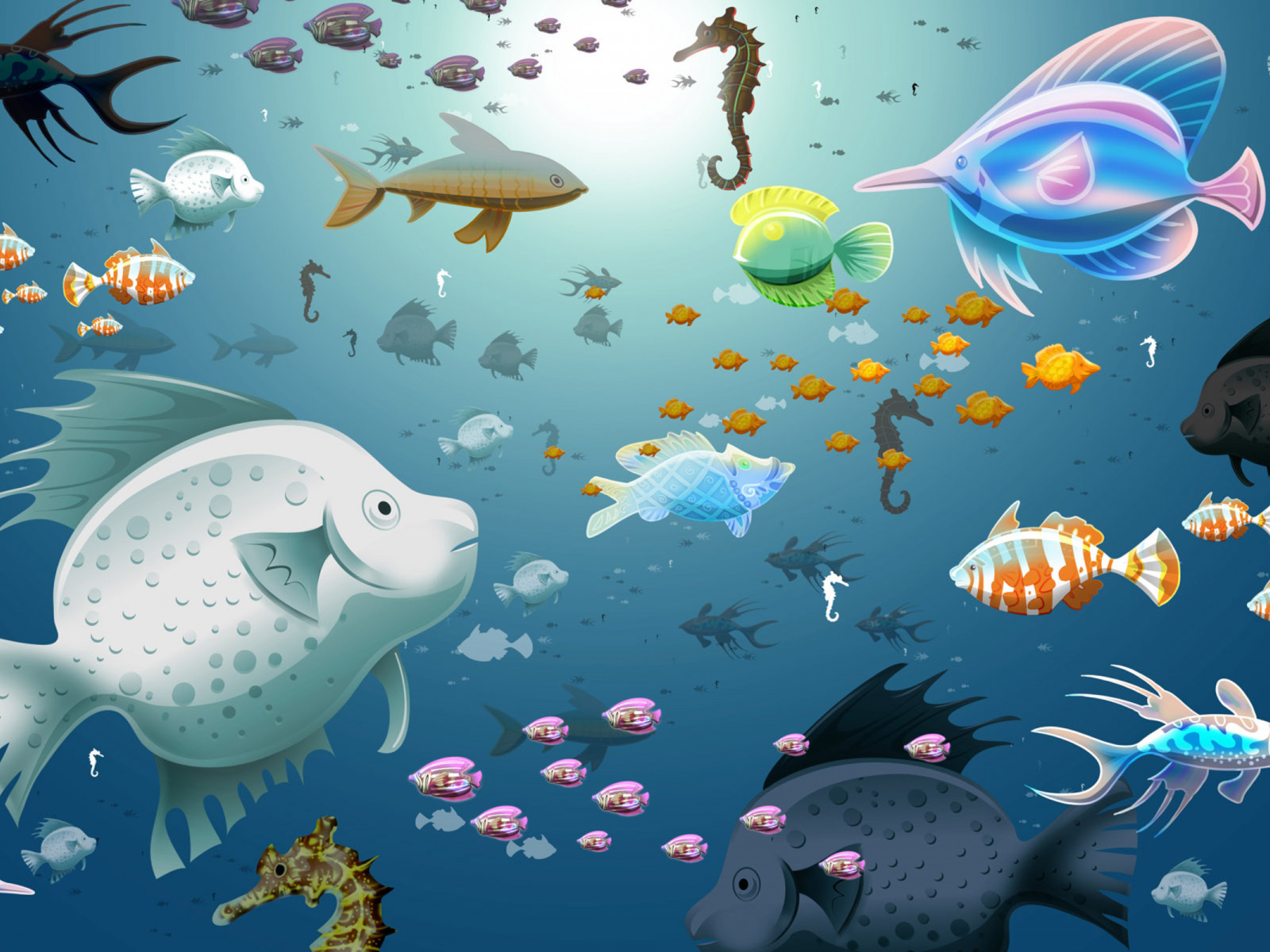 Занятие по ознакомлению с окружающим миром во второй младшей группе
Тема : «Рыбы»
Примечание
Показ слайдов с начала
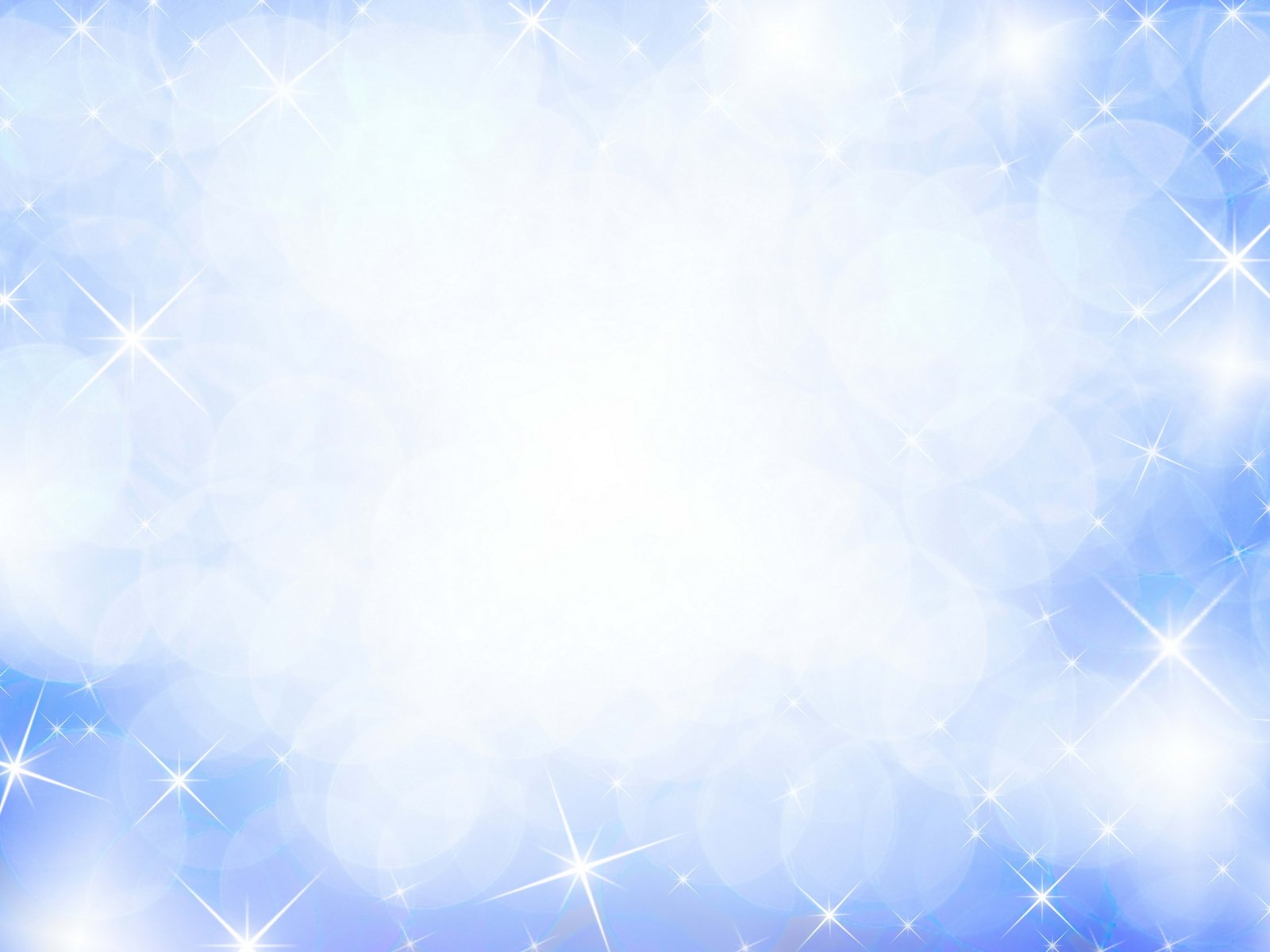 Цель:   знакомство детей с  водными обитателями «рыбами»
Задачи: 
Познакомить
 с особенностями строения тела рыбы;
с развитием и ростом  рыб;
с водной средой обитания ( аквариумах, реках, морях);
Воспитывать бережное отношение к водной среде.
Здравствуйте,  ребята,
 мамы и папы!
Меня зовут  рыбка «Булька».
Сегодня мы с вами познакомимся  с водными обитателями 
 «рыбами».
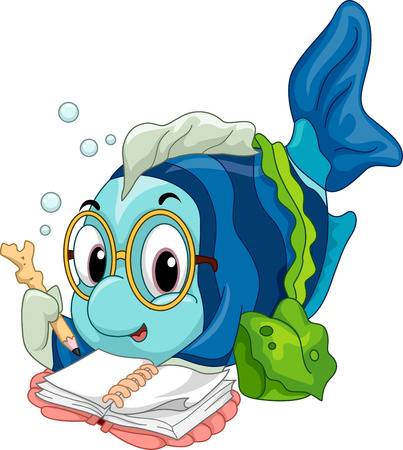 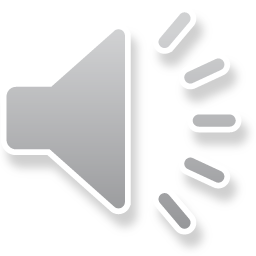 Ребята , а знаете ли вы…
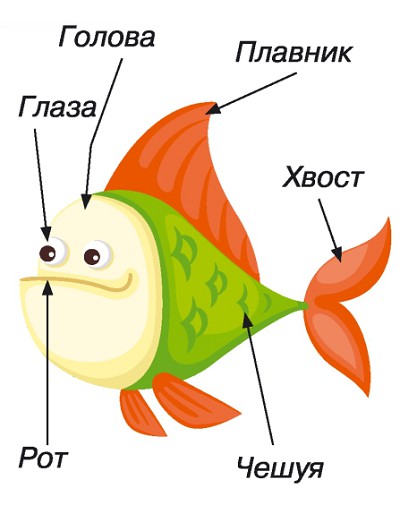 Из каких частей состоит рыбка?
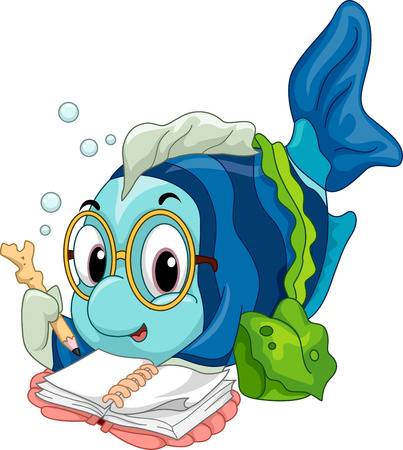 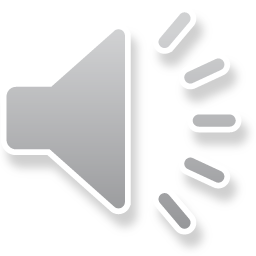 Вот так,   размножается и растет рыбка
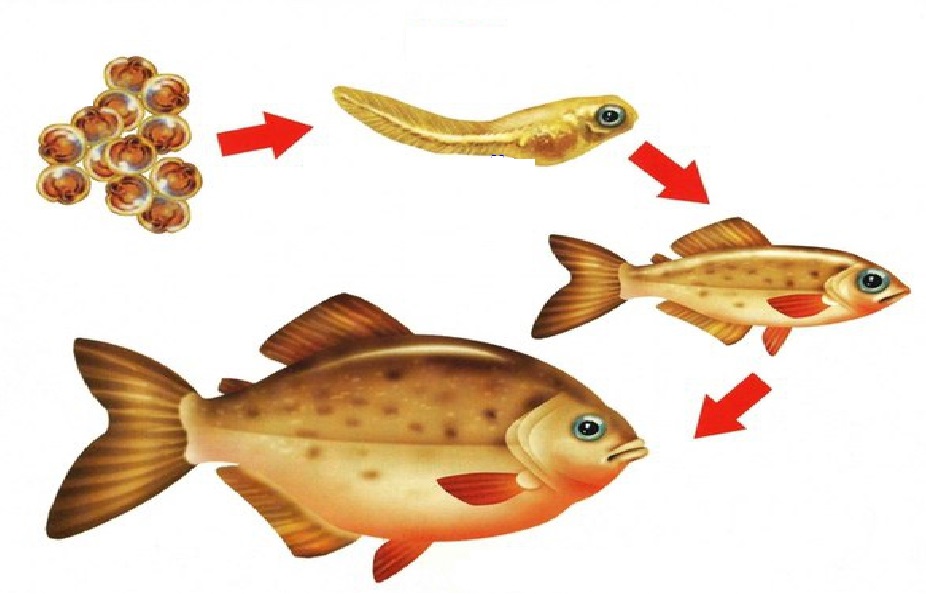 малек
икра
взрослая рыбка
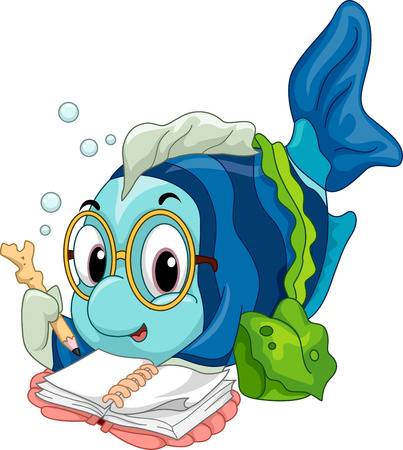 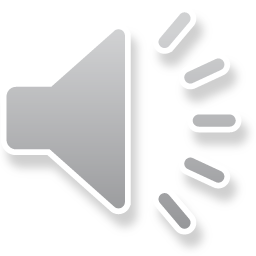 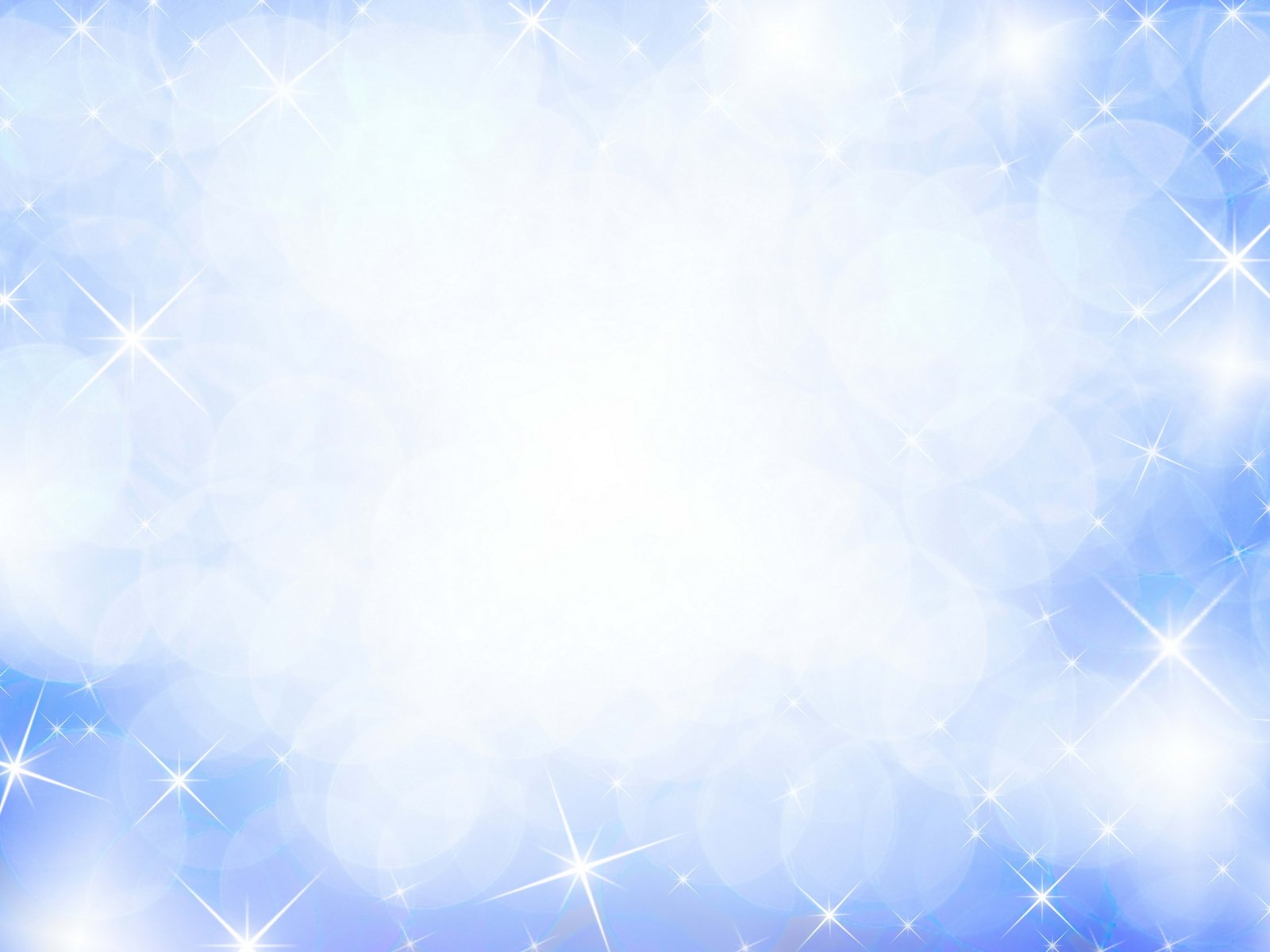 Ребята, мамы и папы! Давайте вместе поиграем в рыбок?!
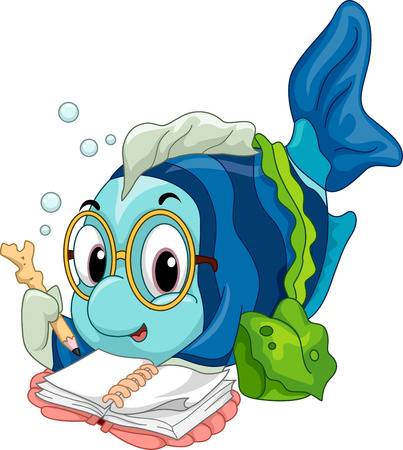 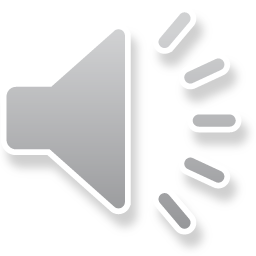 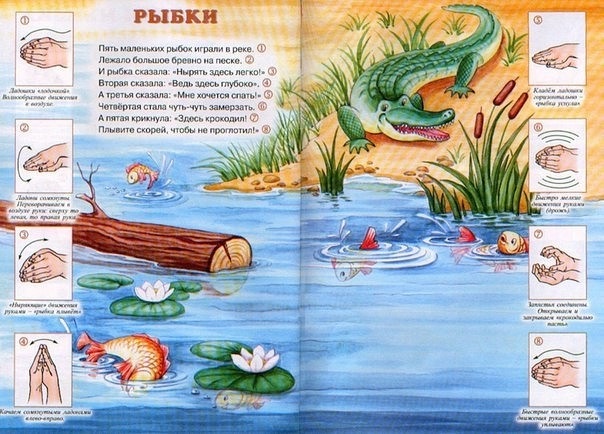 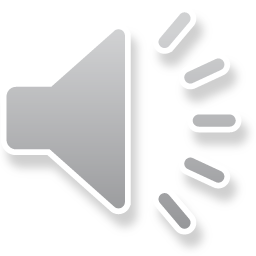 мелодия
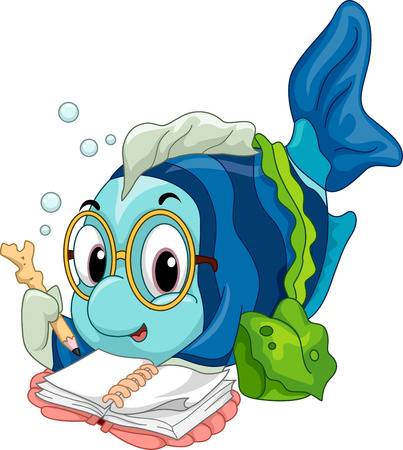 Рыбки , могут жить  в аквариуме, реке , море. И поэтому они называются :
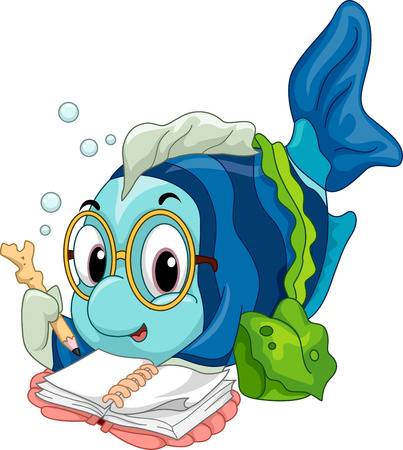 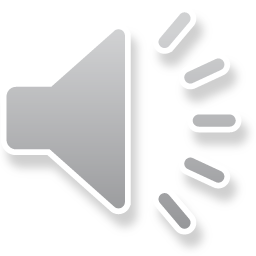 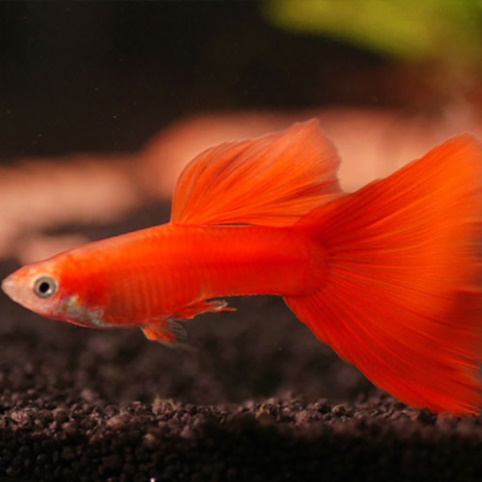 Аквариумные
Гуппи
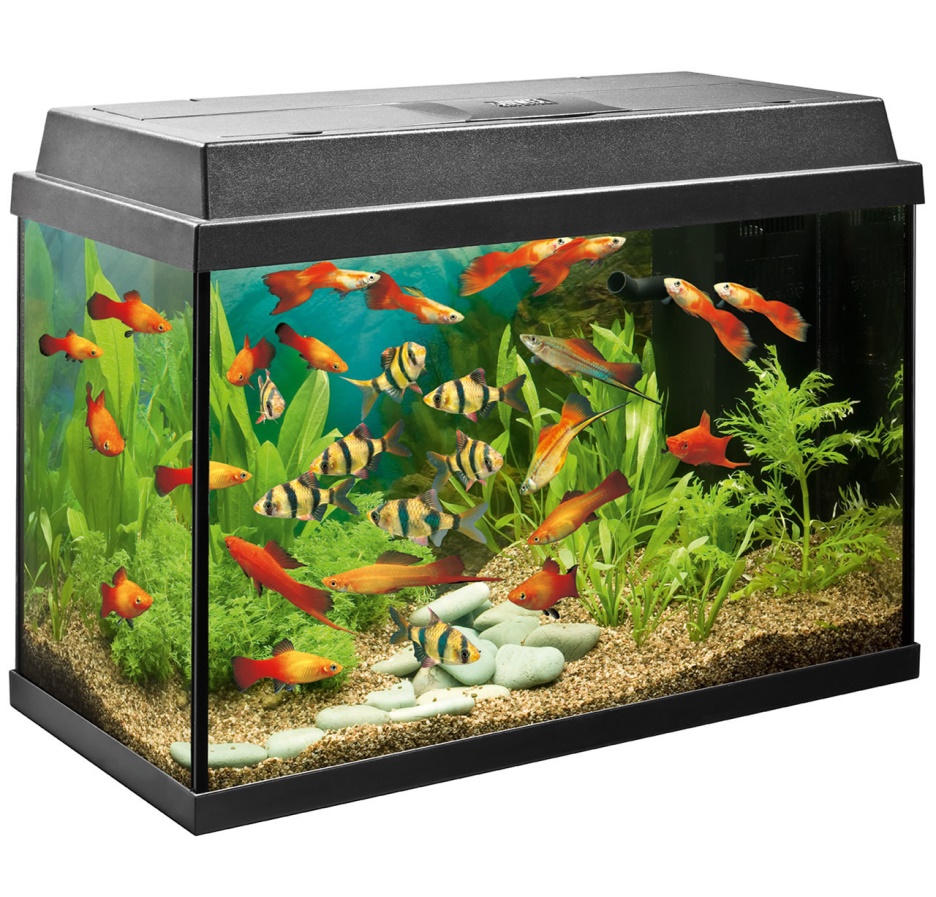 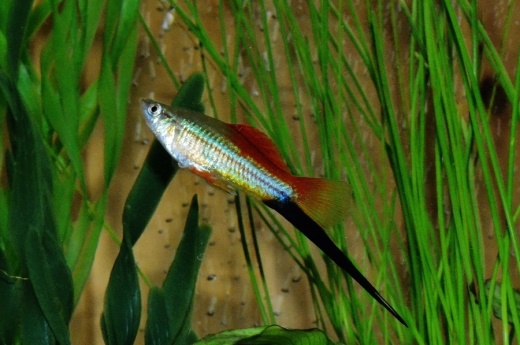 Меченосец
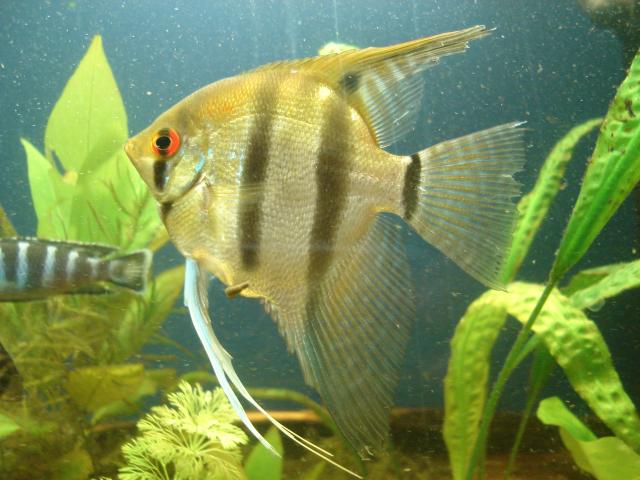 Скалярия
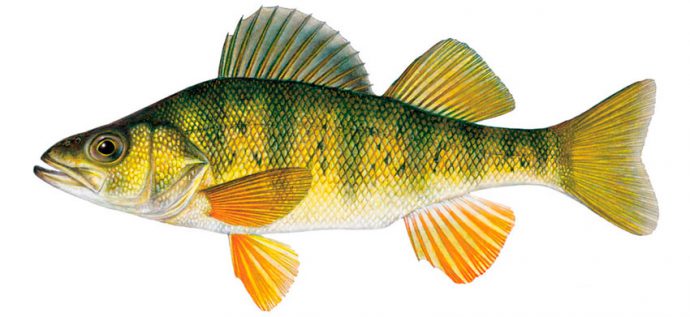 Речные
Окунь
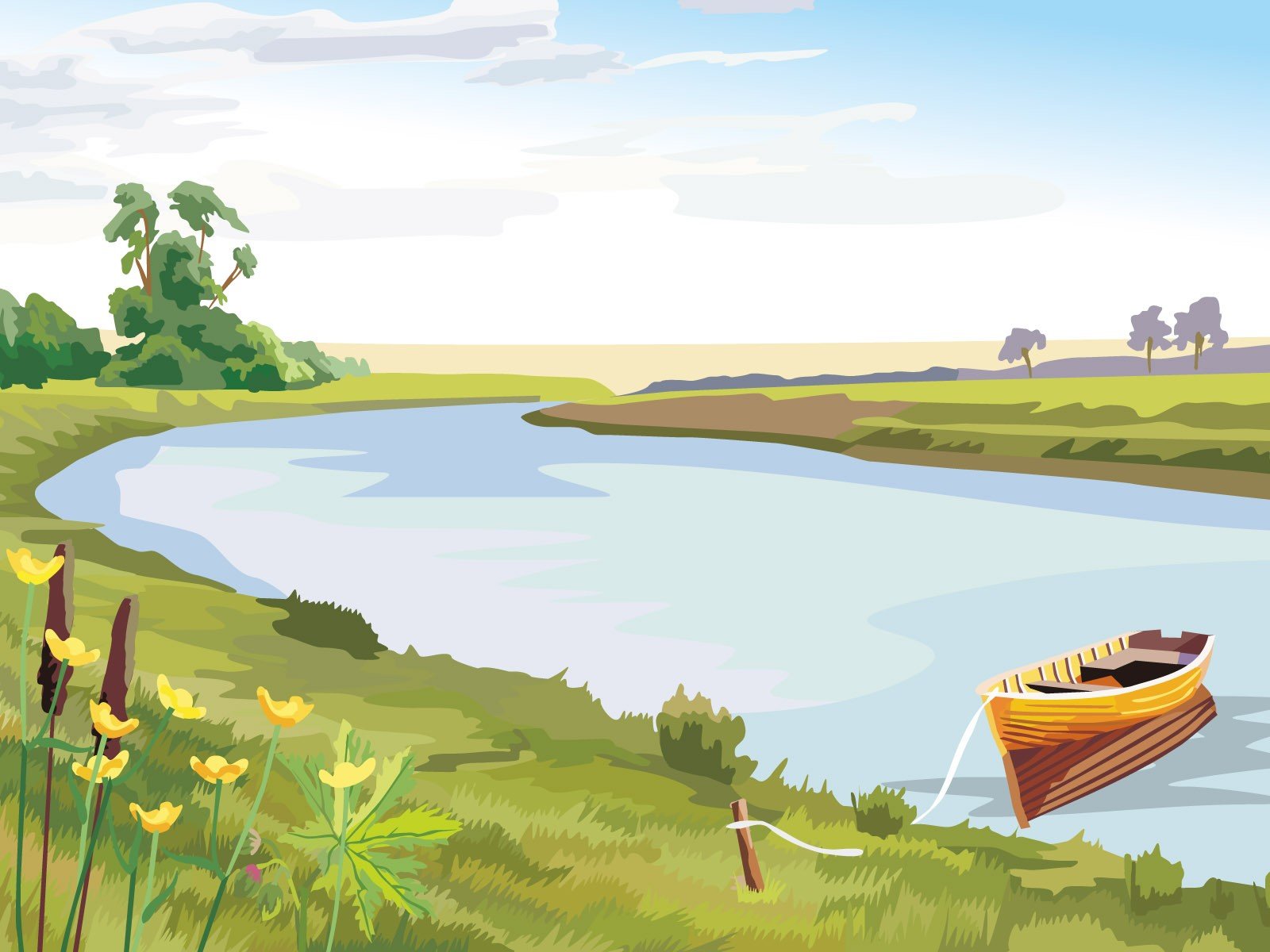 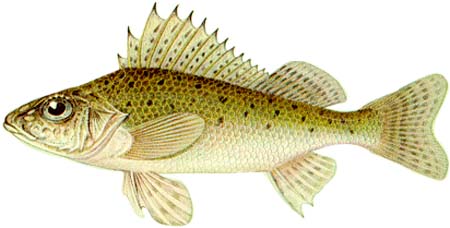 Ёрш
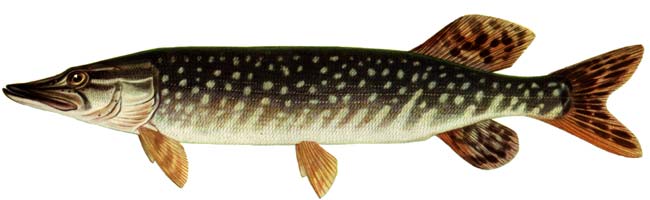 Щука
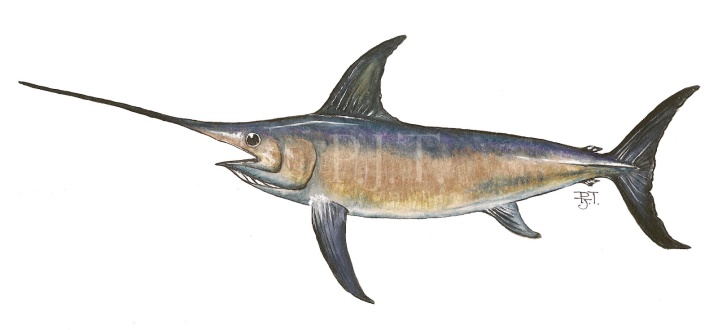 Морские
Рыба-меч
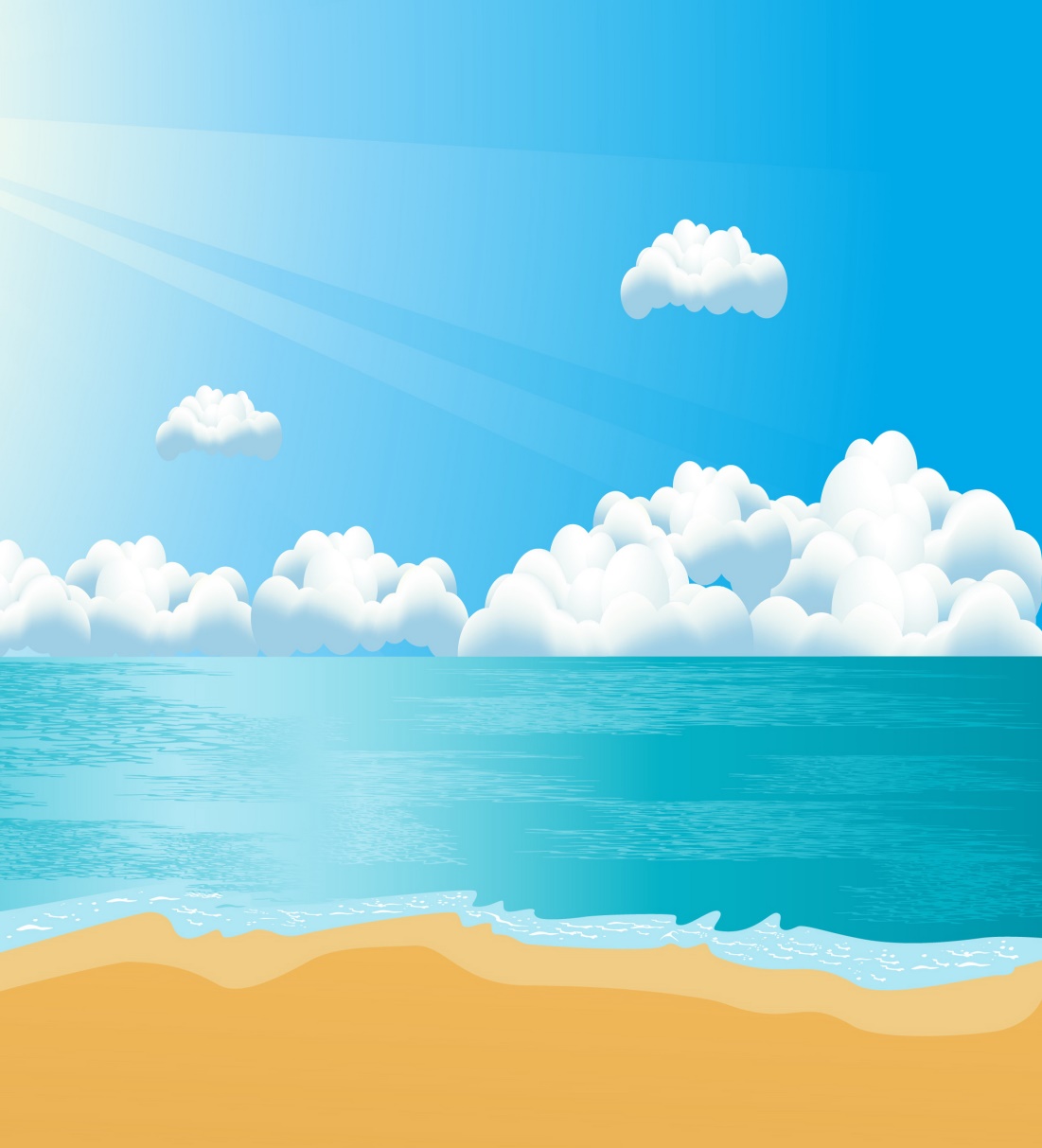 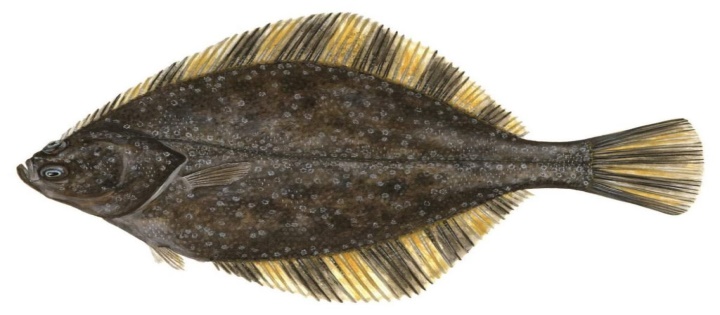 Камбала
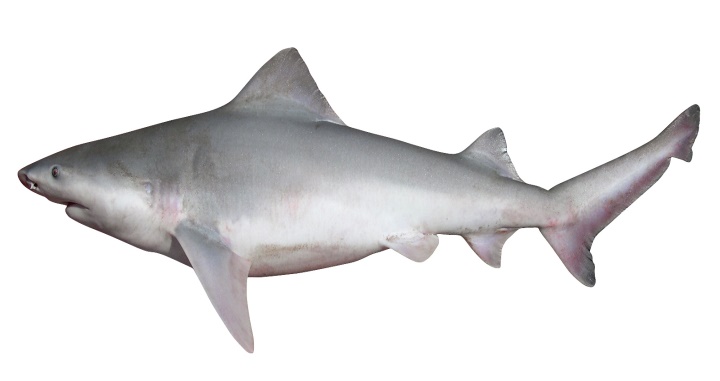 Акула
Чтобы рыбки жили долго, росли красивыми  и здоровыми.
Нужно заботиться о них.
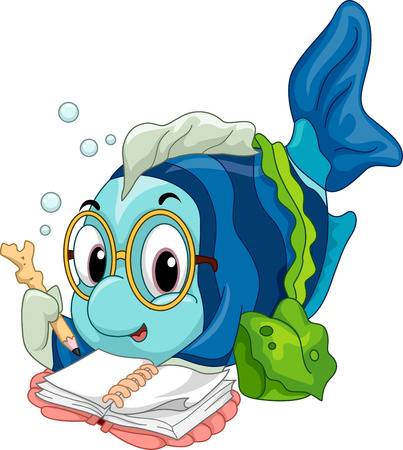 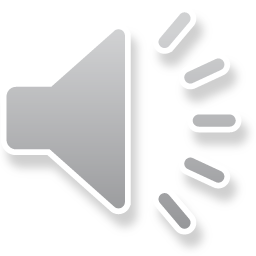 Не оставляйте мусор на берегу реки и не бросайте его в воду
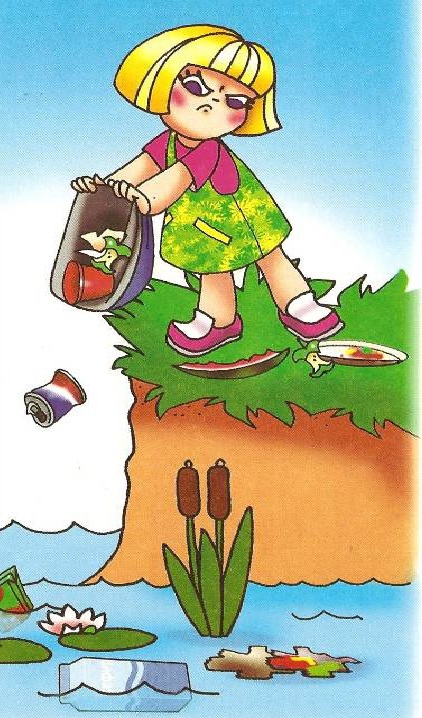 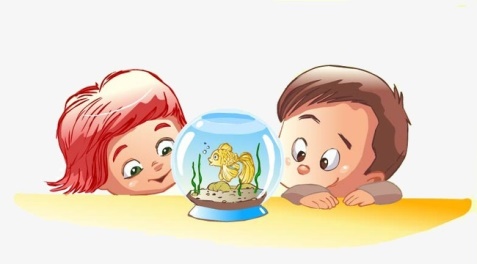 Чтобы рыбка была здоровая ,надо не забывать чистить аквариум
Ребята, мамы и папы! Давайте вместе поиграем в интересные  игры?!
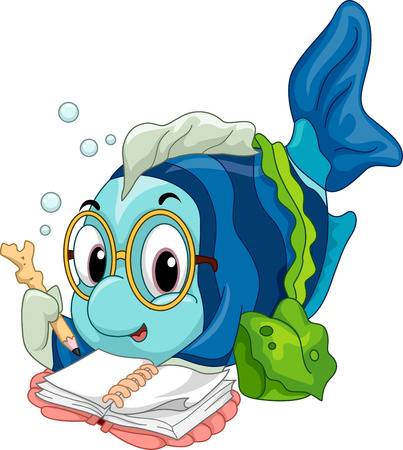 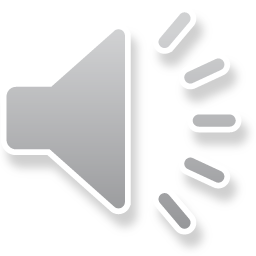 Игра «Согласен –руки подними, нет-ногами топай»

Бросай в водоемы пустые пластиковые бутылки и консервные банки;
Бросайся камнями в рыбок;
Не бей стеклянную посуду на берегах водоемов;
Оставляй чистым место своего отдыха на природе;
Не бросай мусор в речку, море.

Игра «Кто  где живет?»
Если рыба живет в аквариуме – это рыба … (аквариумная);
Если рыба живет в реке – это рыба … (речная);
Если рыба живет в море – это рыба … (морская).
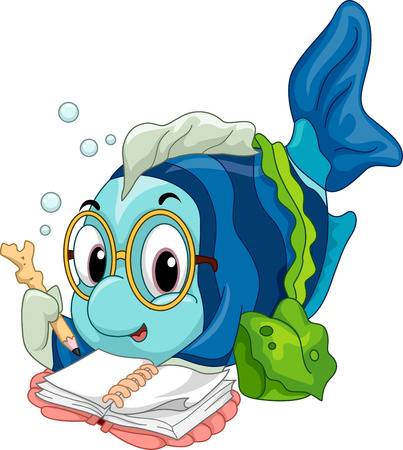 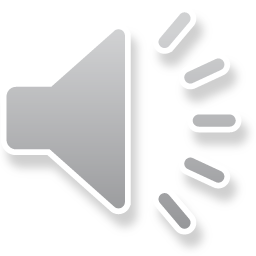 Ребята, мамы и папы! Наше знакомство с водными обитателями «рыбами», подошло к концу.
Всем спасибо и до новых встреч!
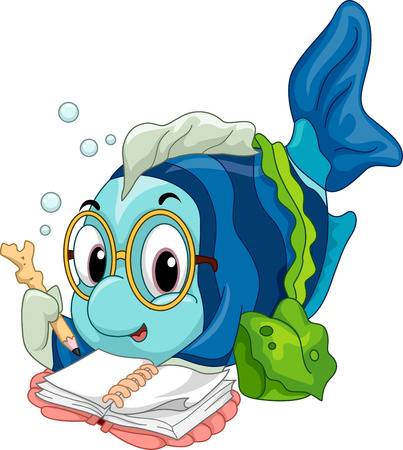 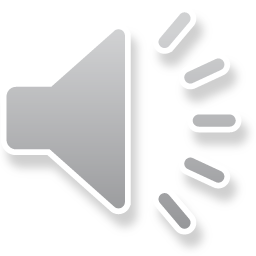